TOURISM & HOSPITALITYreport
JULIE PINGSTON, CDME, CMP, CTA
PRESIDENT & CEO
Greater lansing convention & visitors bureau
VISION & MISSION STATEMENTS
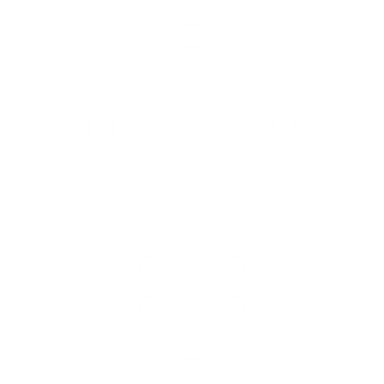 VISION
MISSION
The mission of the GLCVB is to positively impact our community’s quality of life by developing the region as a visitor destination.
To inspire visitors and community partners to love Greater Lansing as much as we do.
Hotel Rooms sold
3
occupancy
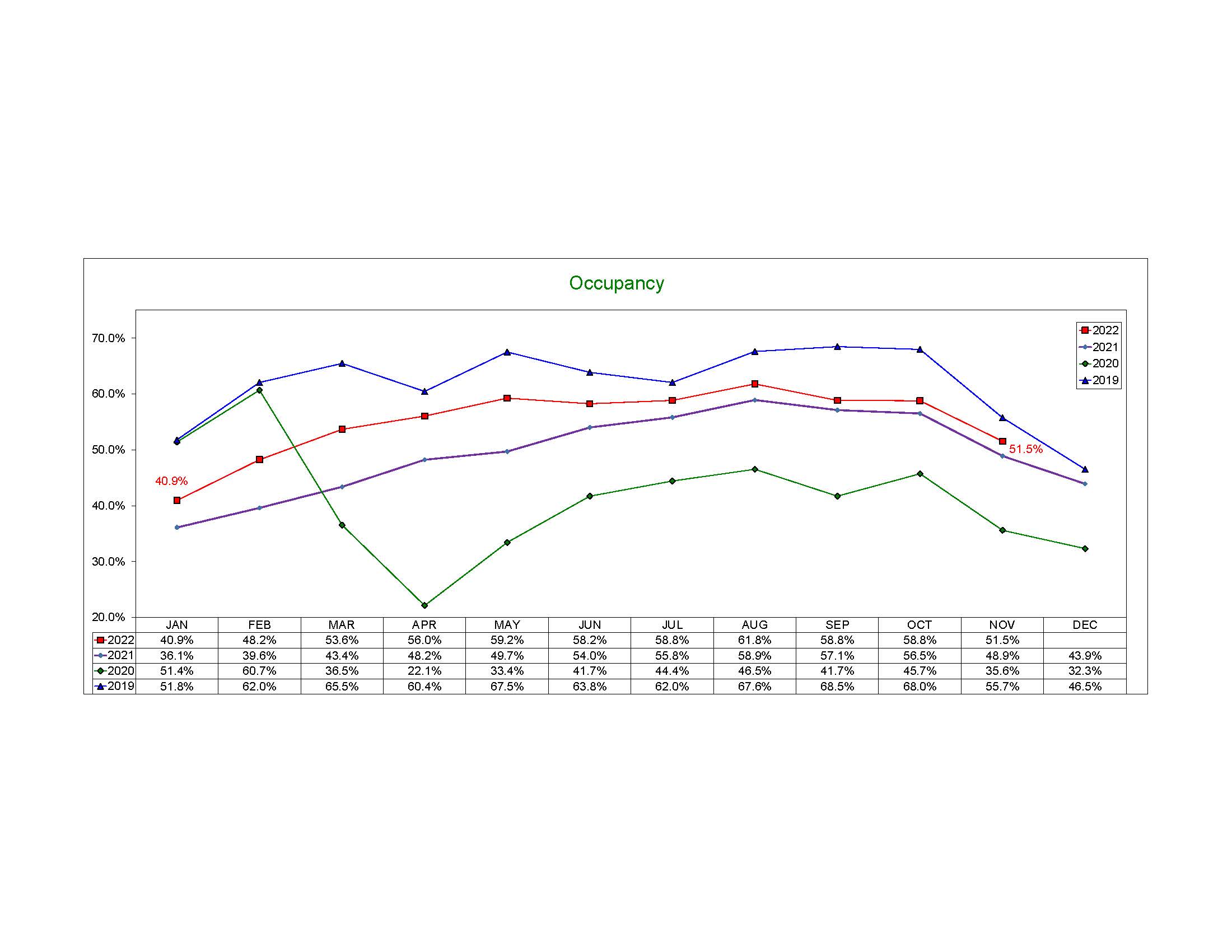 4
Average daily rate
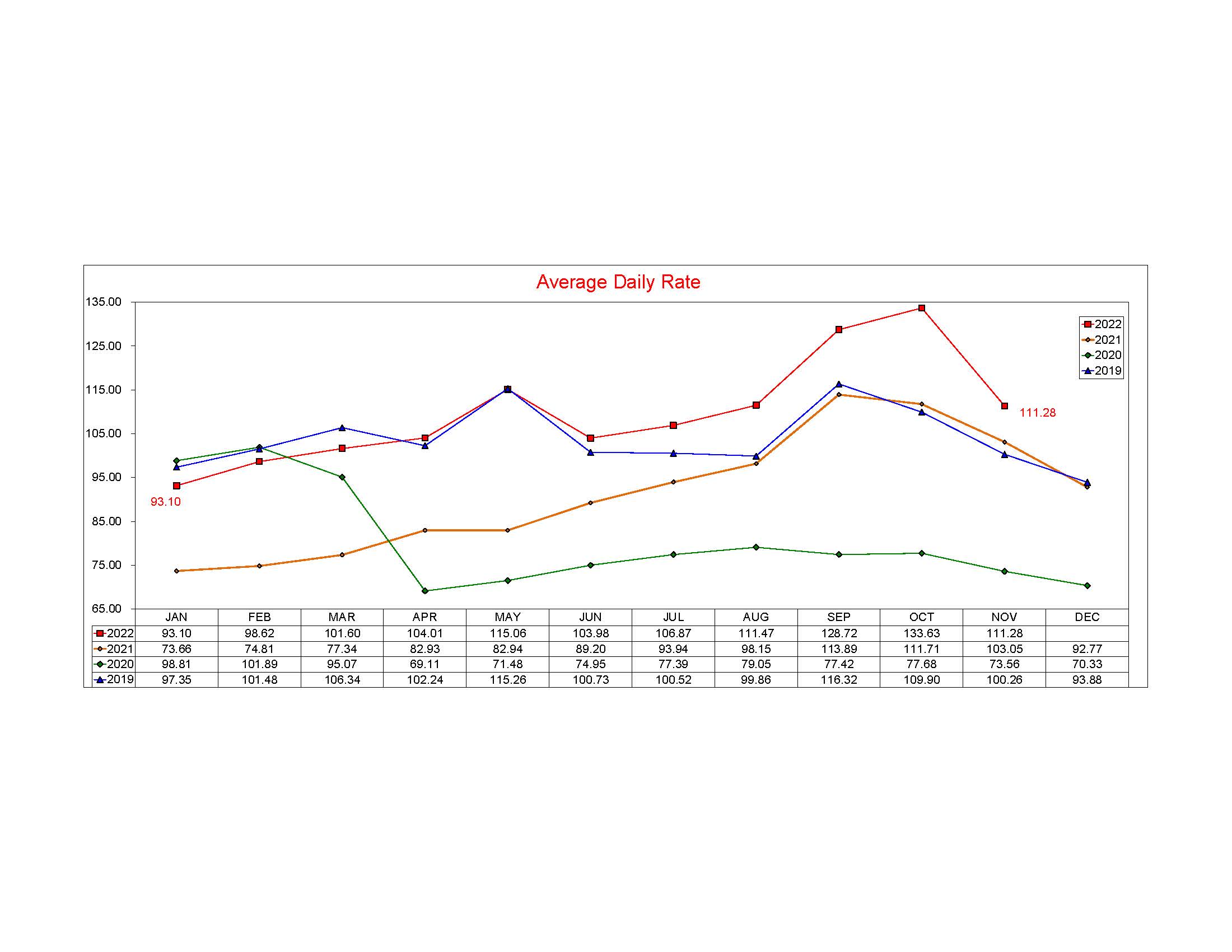 5
Diversity, equity, accessibility & Inclusion
ADVOCATES FOR ACCESSIBLE TOURISM
TRAVEL ABILITY PARTNERSHIP
SENSORY FRIENDLY PROGRAMS
CULTURE & HERITAGE PROMOTION
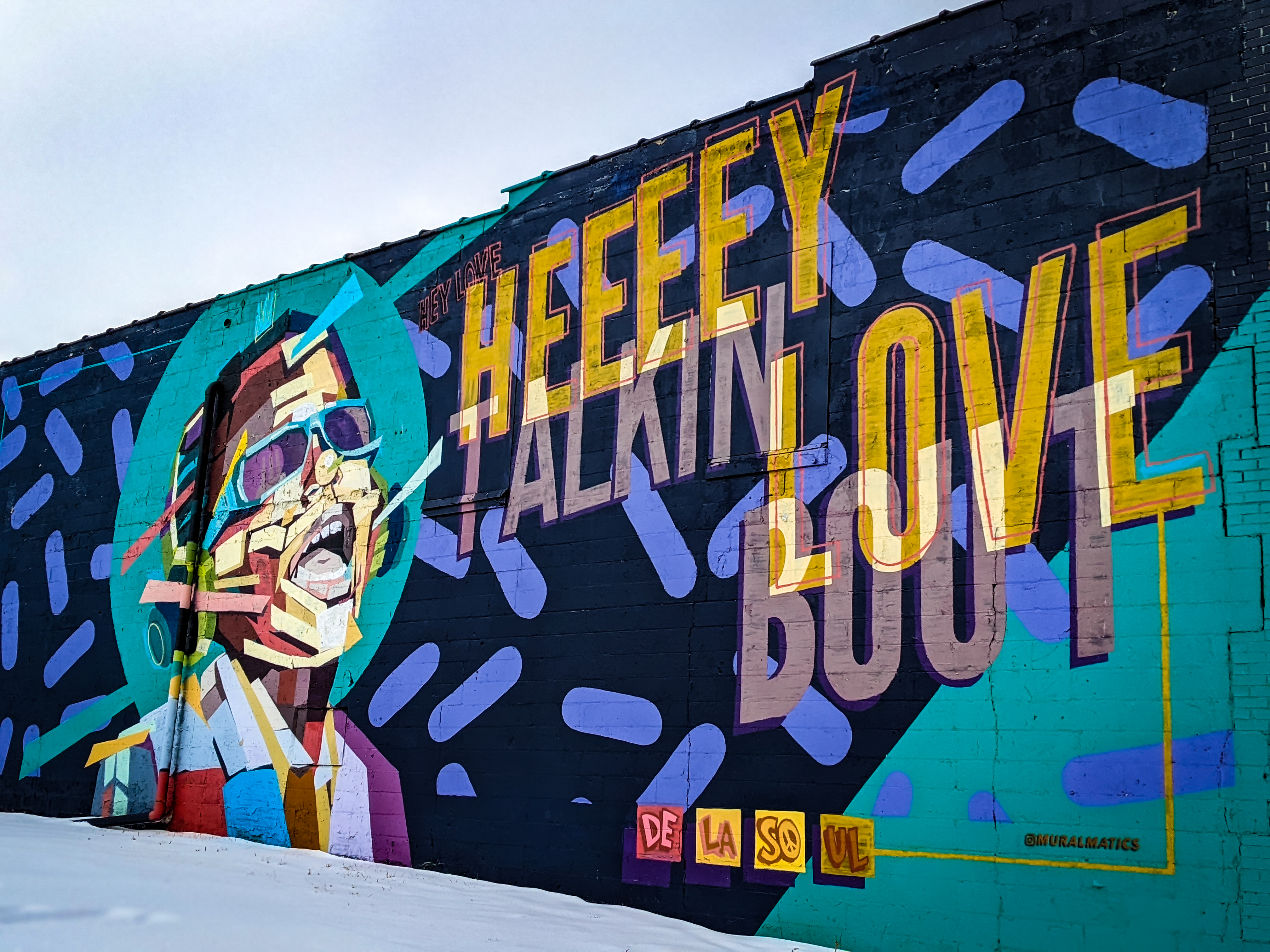 2023 downtown lansingriverfront developments
Accessible Playground
NEW Lansing Shuffle
Radisson Renovation 
Improved Skywalk
MEETING & COMPETING IN 2023
CONVENTIONS:
Odyssey of the Mind World Finals
Michigan High School Football Coaches Association
mParks
Michigan Association of School Boards
Michigan Science Teachers Association
Michigan Farm Bureau
DIS 2023 (MSU Department of Physics)

SPORTS:
National Horseshoe Pitchers World Championship
NCAA D1 Men’s Golf Regional 
NCCAA National Basketball Regional
MHSAA (seven state championship events)
National Clay Target Shooting
Marketing initiatives
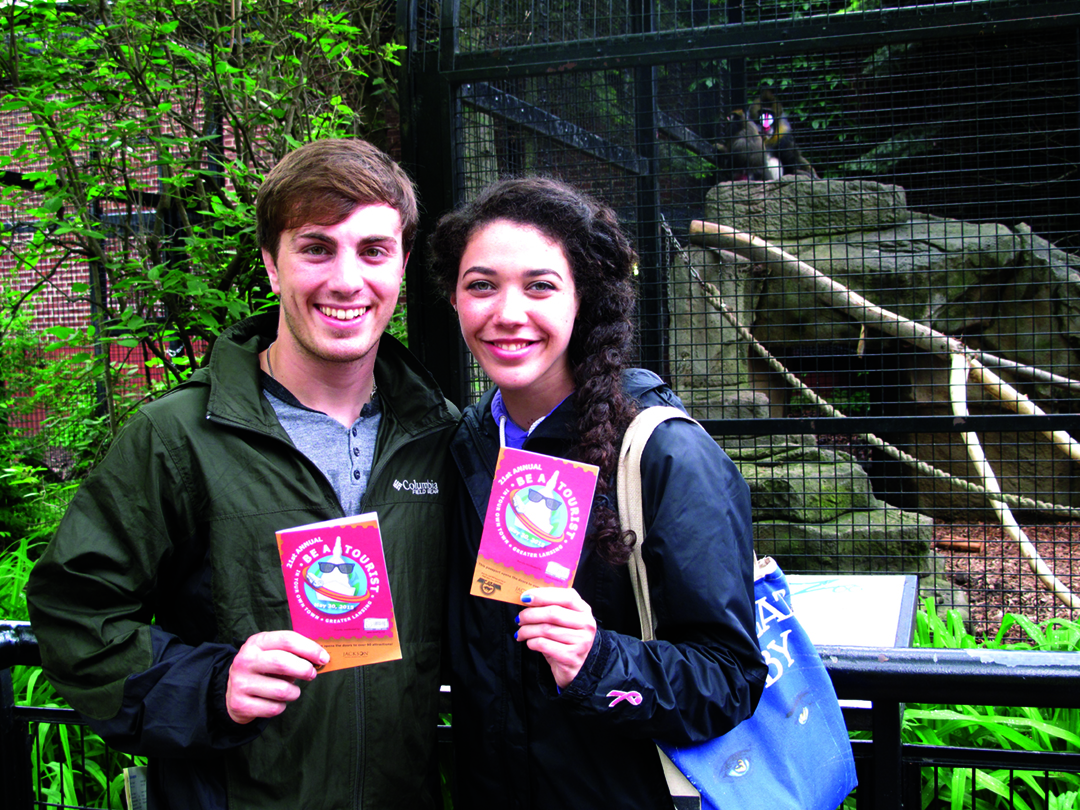 Love Lansing like a local
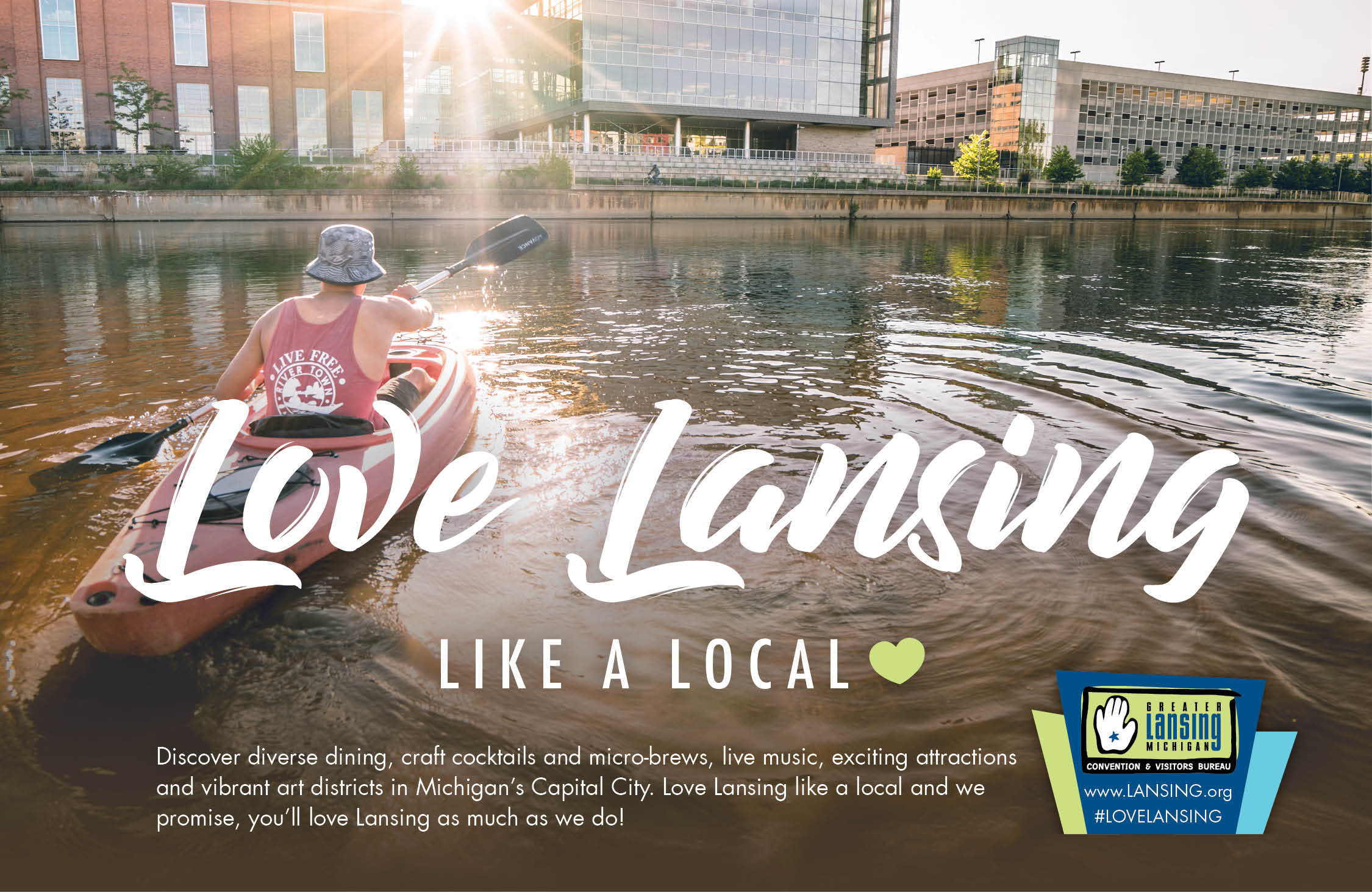 BATYOT evolution to digital passport
Organization rebrand
STAY TUNED FOR New names & logos
Greatear lansing convention & visitors bureau
Greater lansing sports authority
Thank you
jpingston@lansing.org
http://www.lansing.org
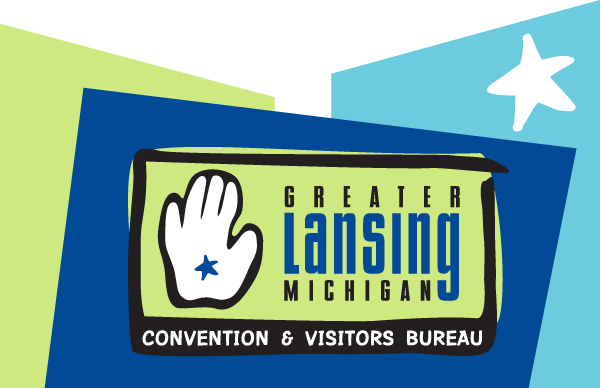